ルカ　３話
十人のいやし
ルカ１７：１１－１９
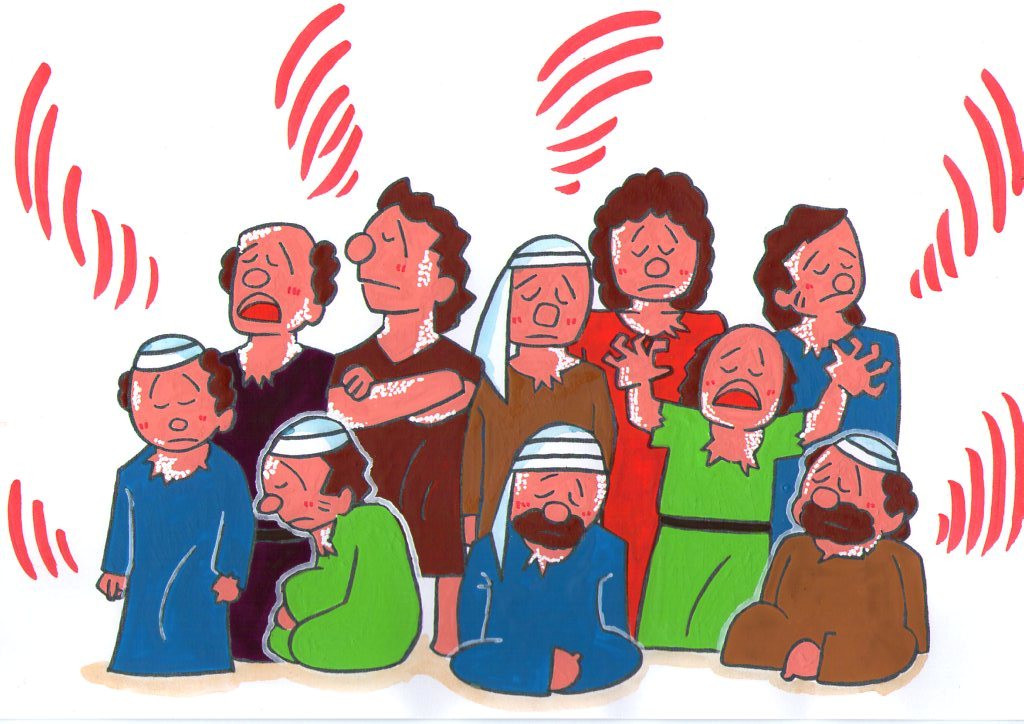 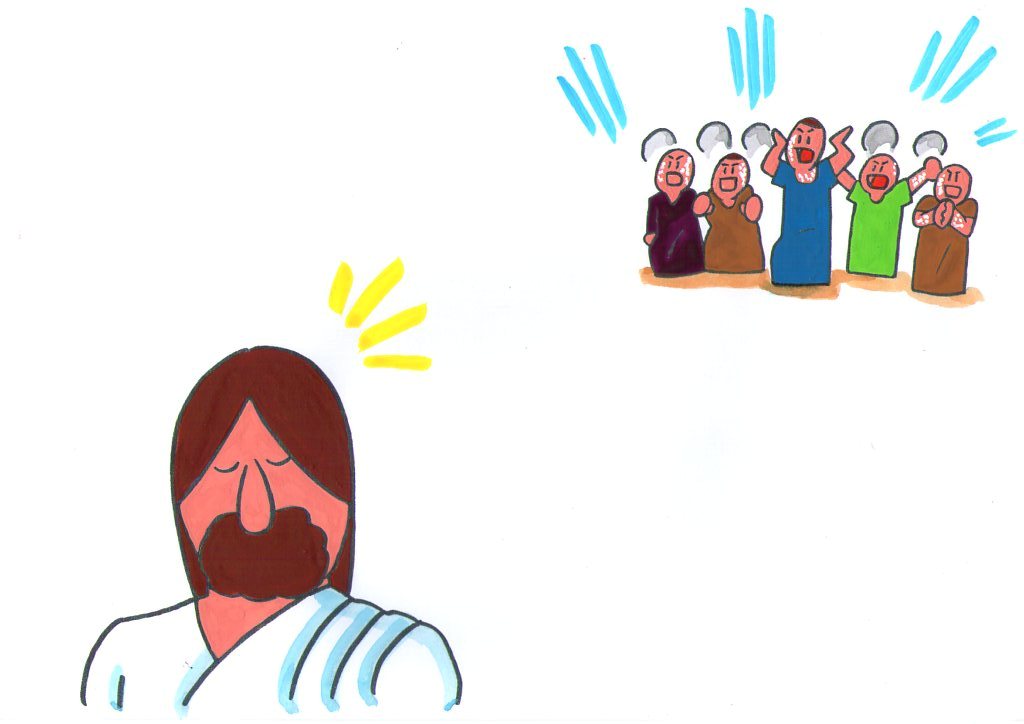 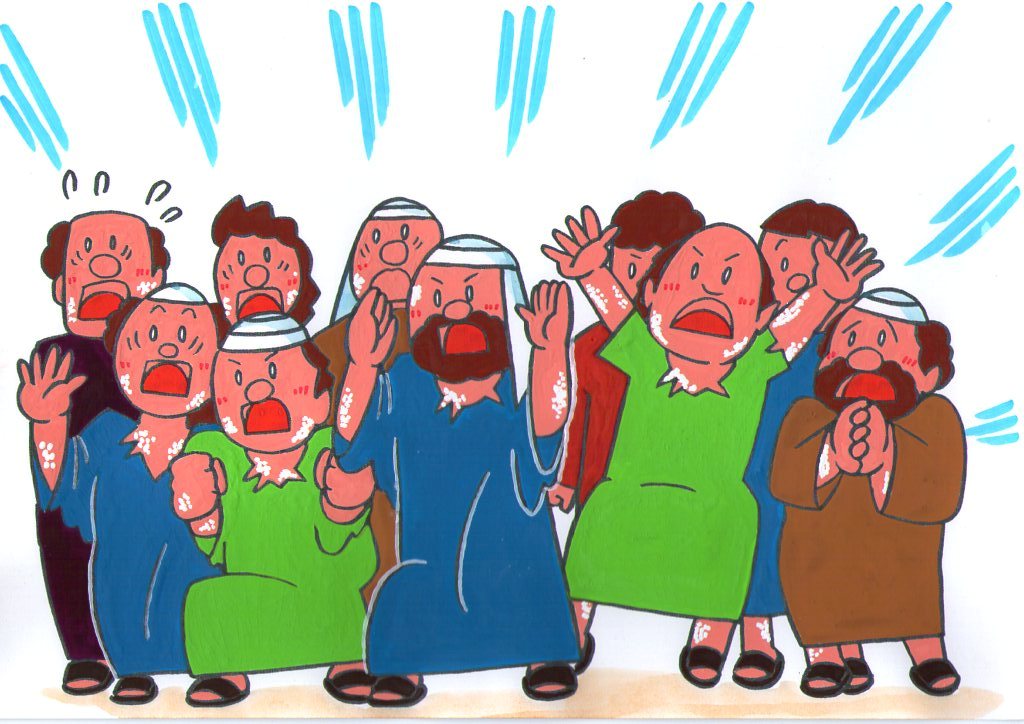 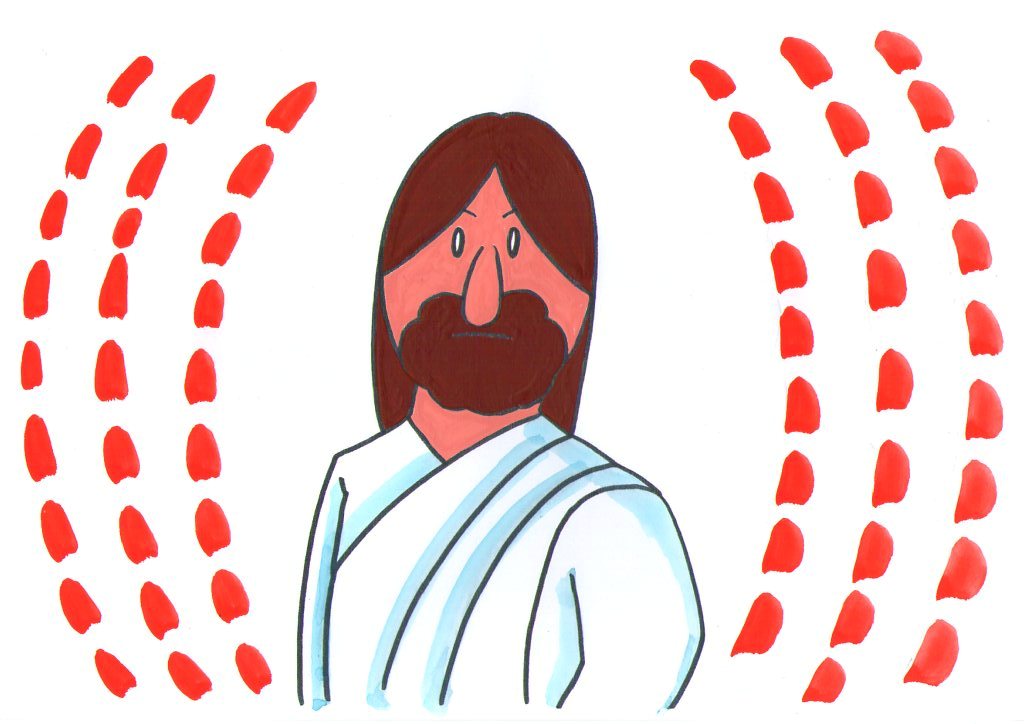 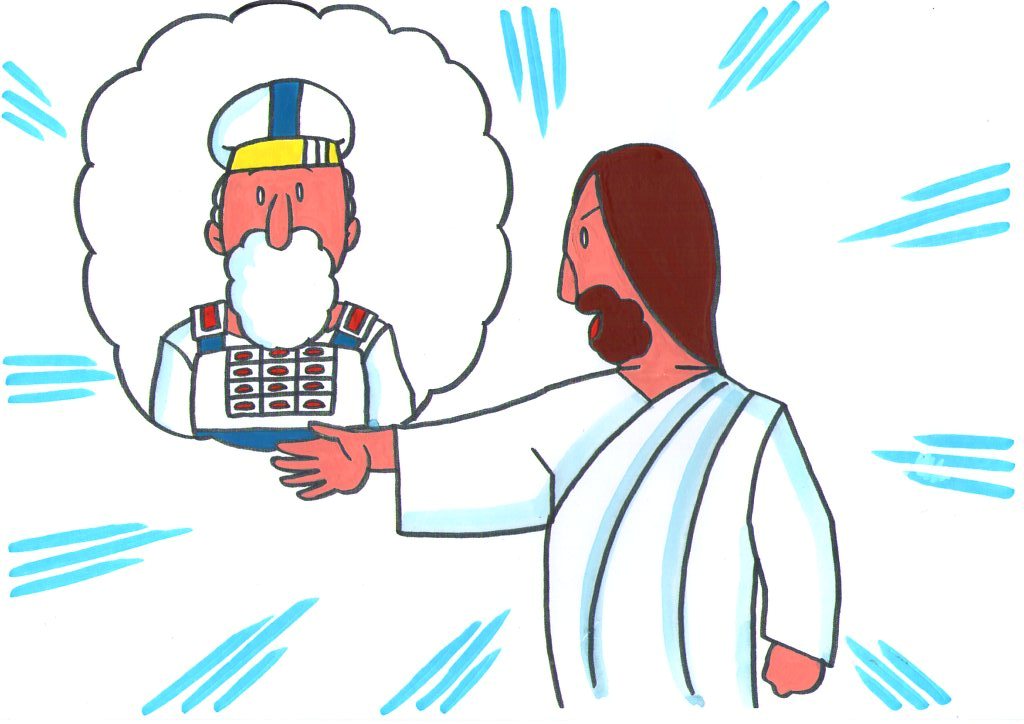 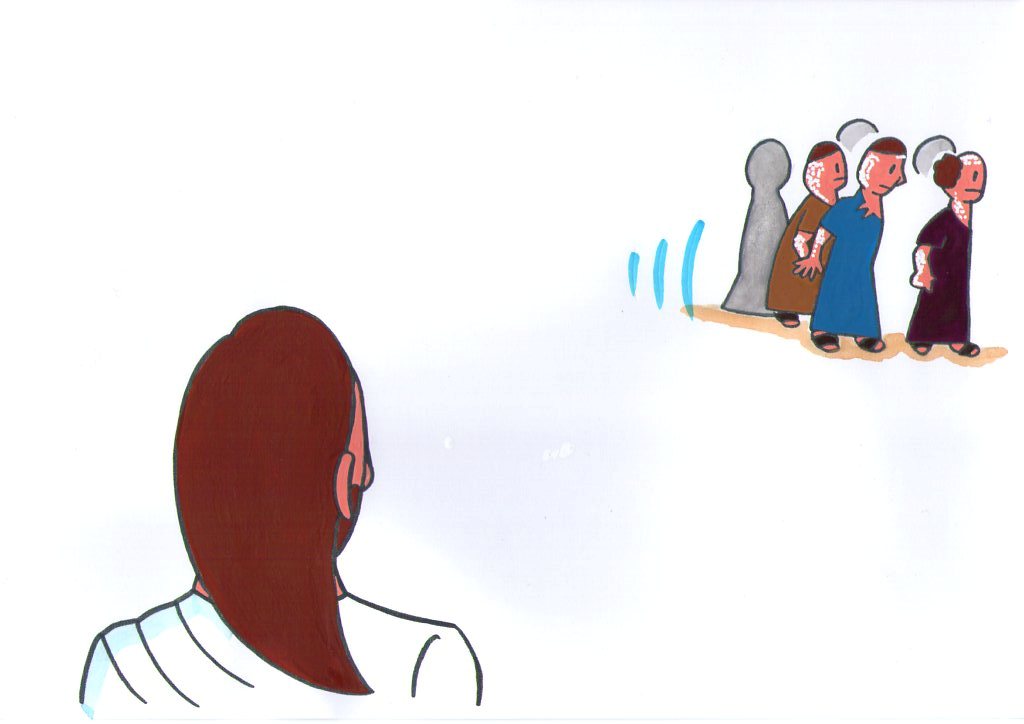 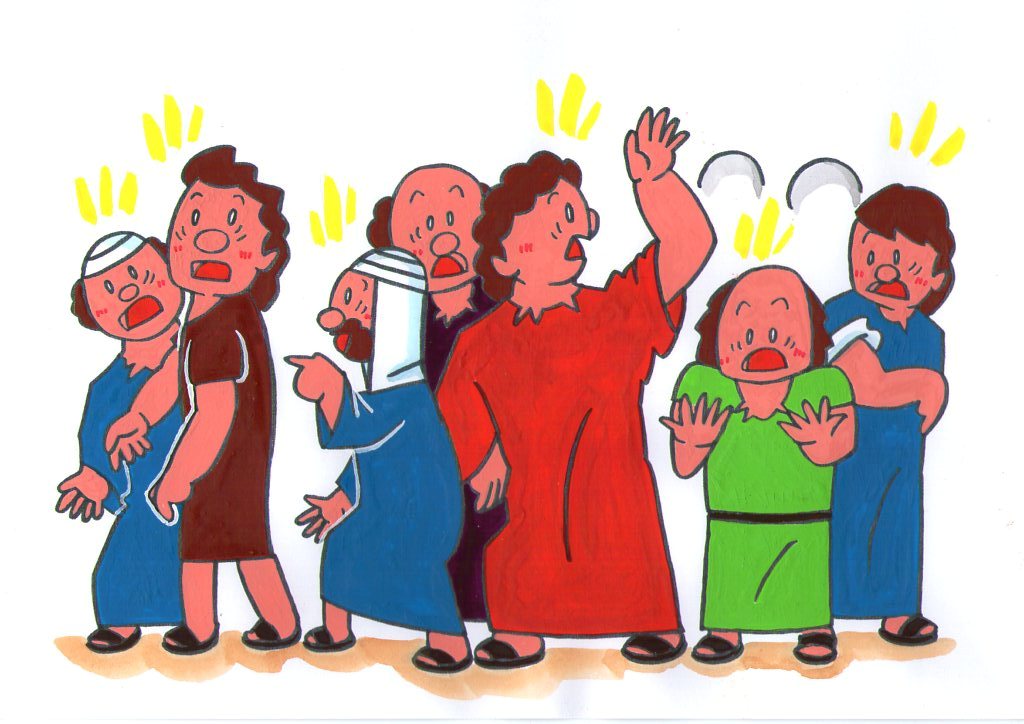 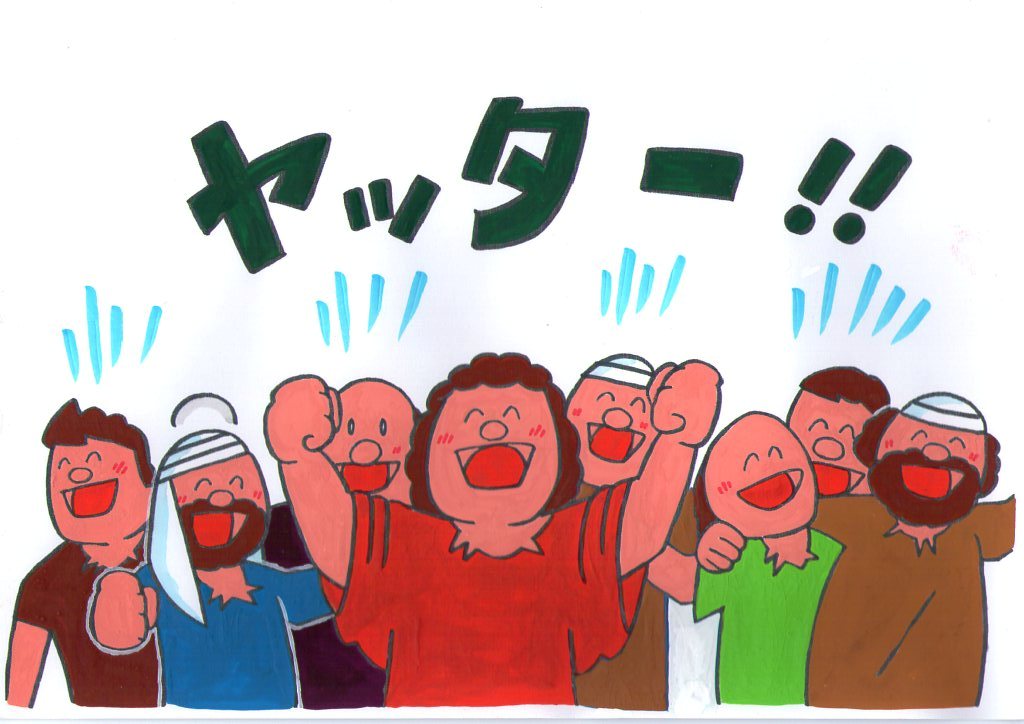 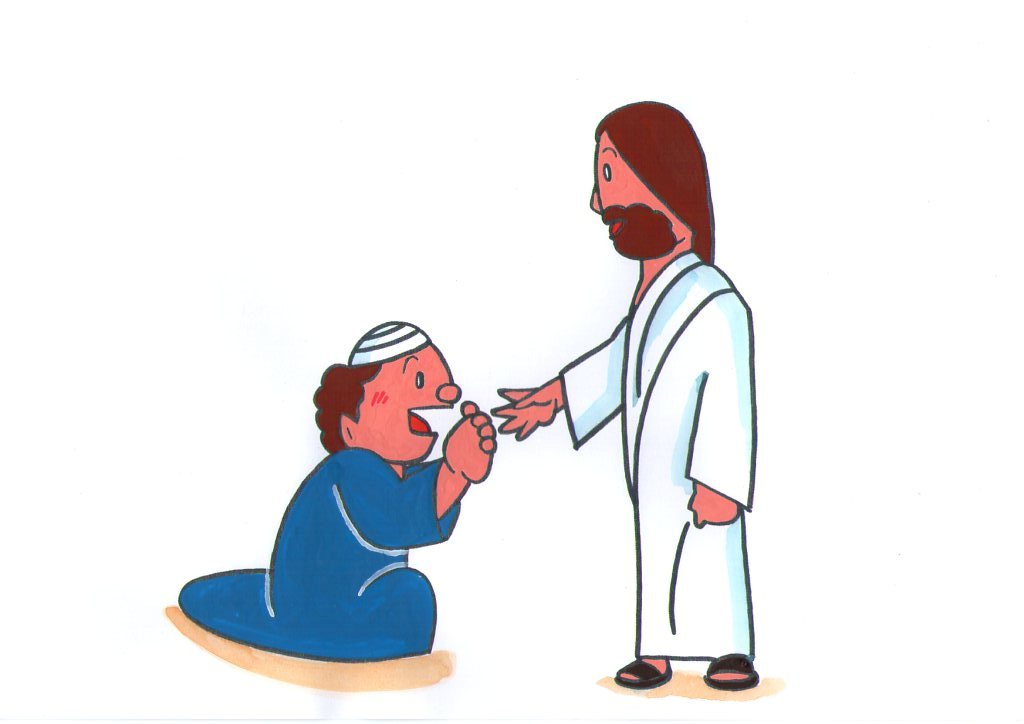 十人いやされたのではないか。
九人はどこにいるのか
たちあがって、いきなさい。
あなたのしんこうが、
あなたをなおしたのです。
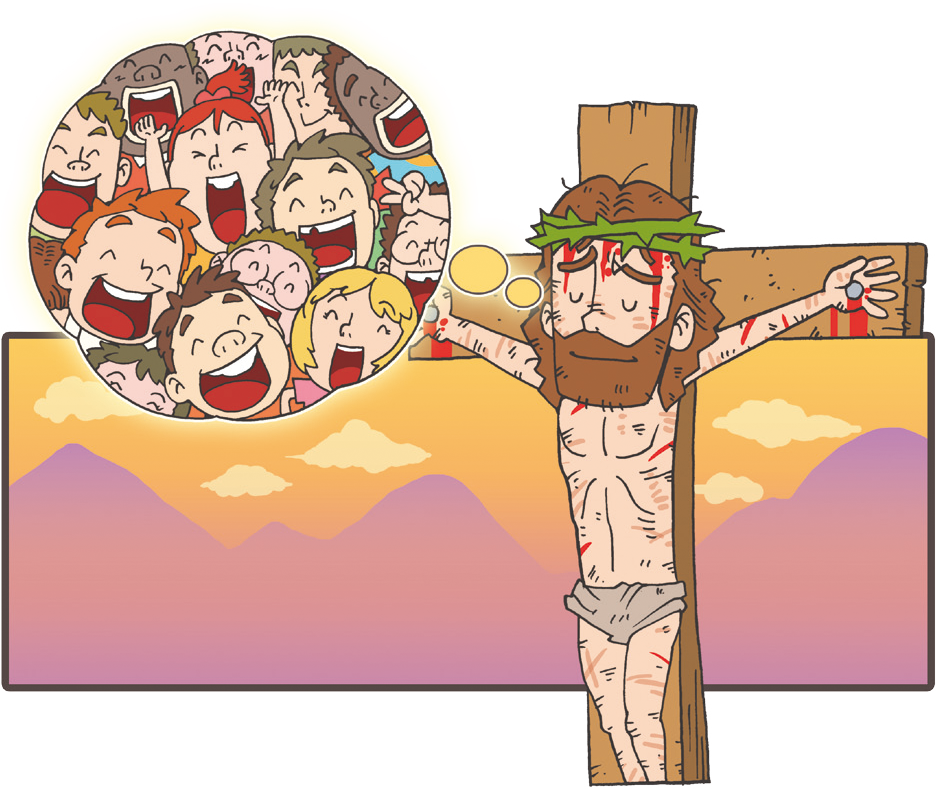 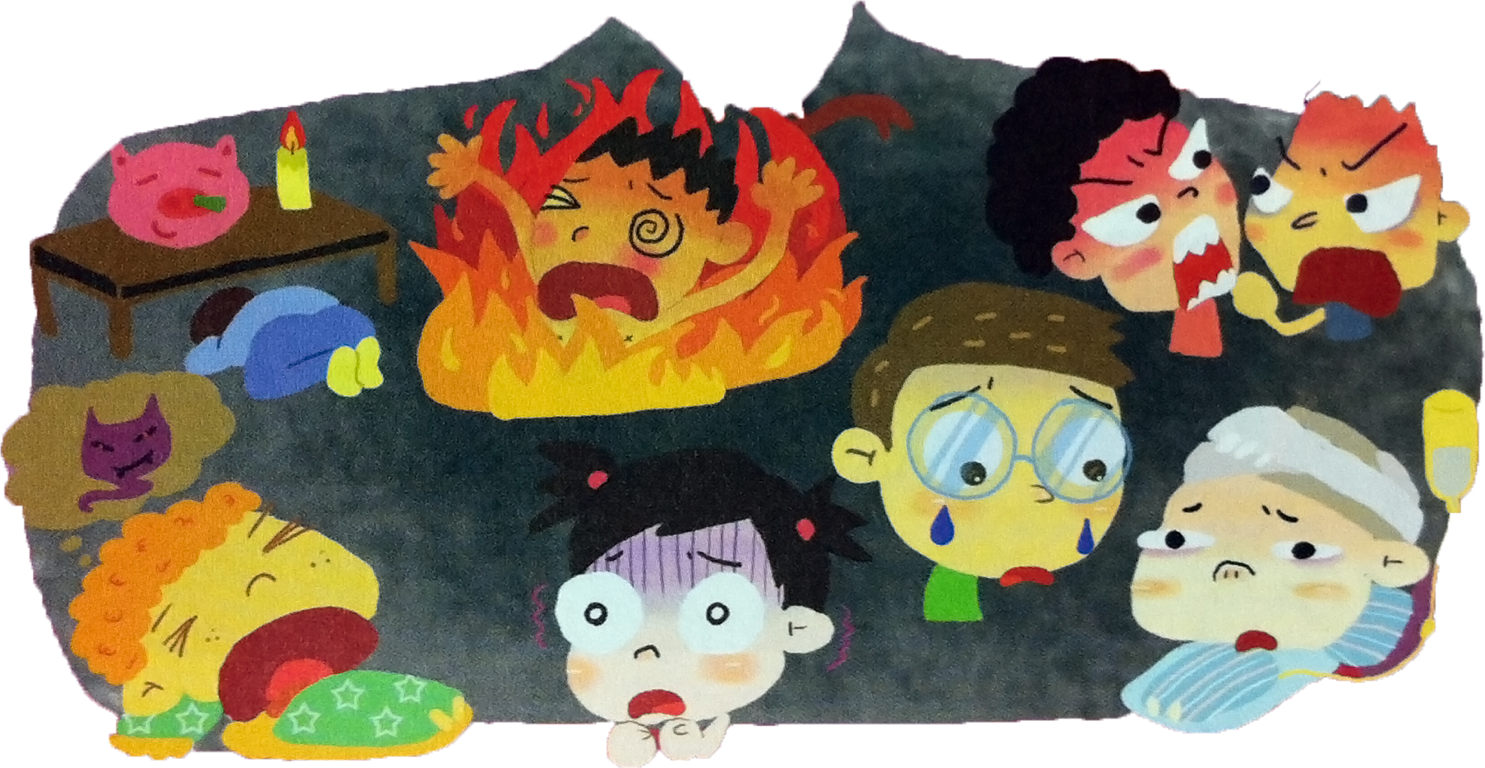 ぐうぞうすうはい
あくまのこども
せいしんもんだい
病
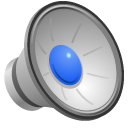 にくたいもんだい
こどももんだい
じごくもんだい
[Speaker Notes: 人間はこのようにほろびます。未信者6つの状態]
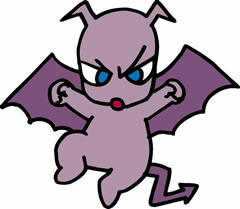 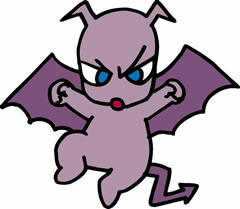 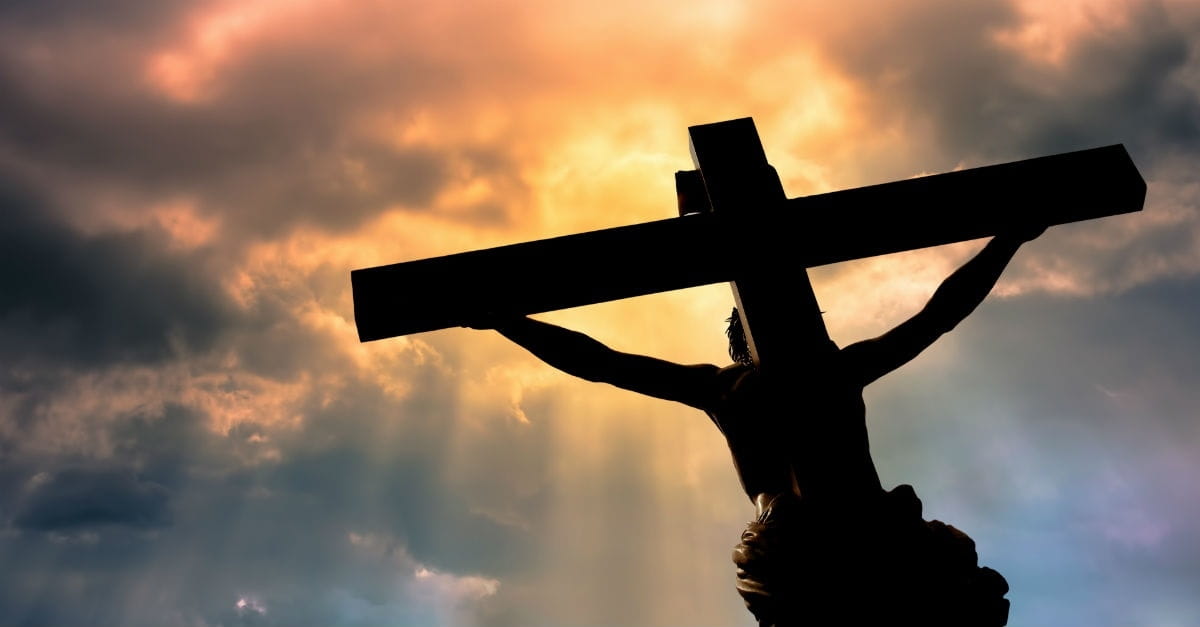 かんりょうした
テレレスタイ
意味：すべてしはらいずみ
かんしゃのはんたいことばしってますか？
あたりまえ
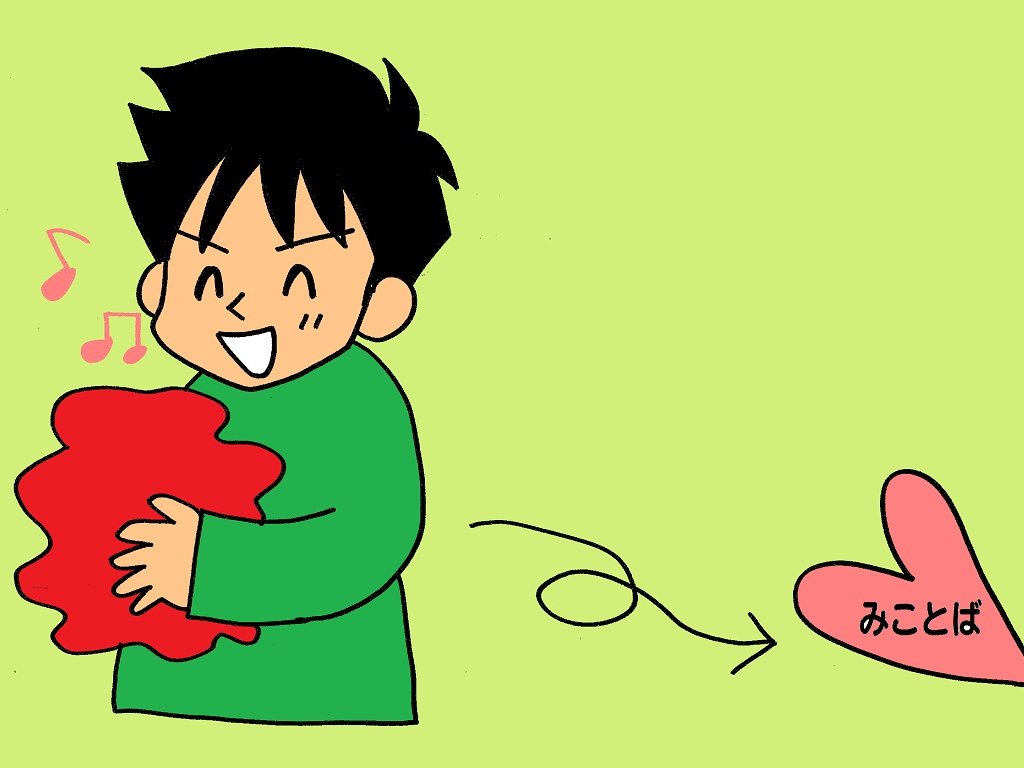 いばらのこころ
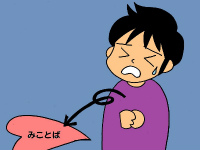 いわのこころ
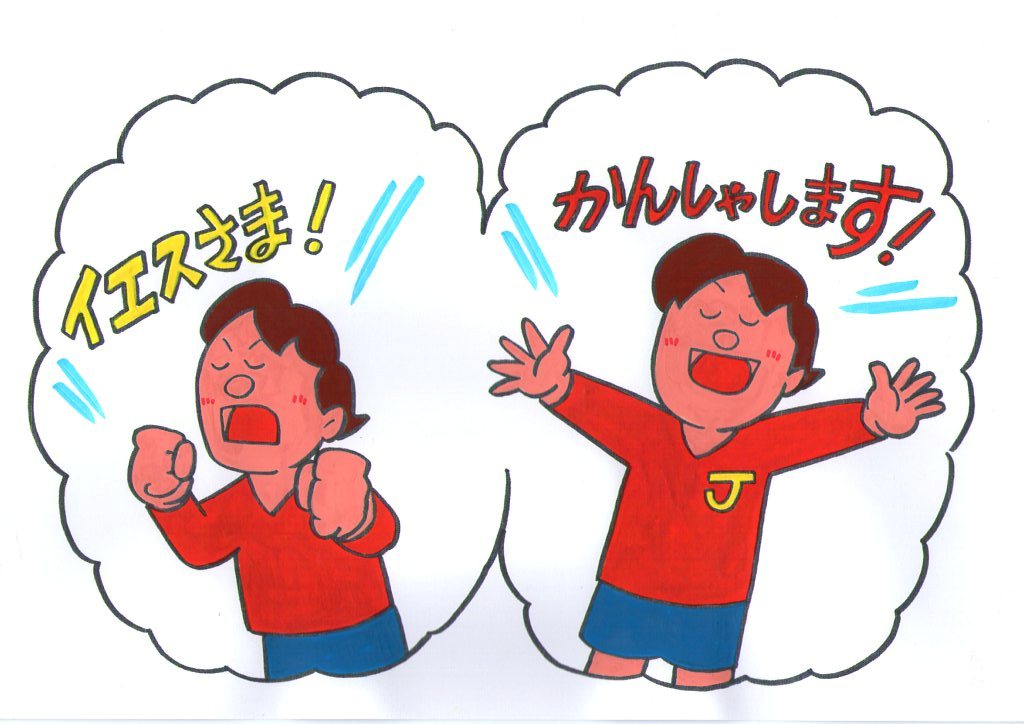 せいれいさま！
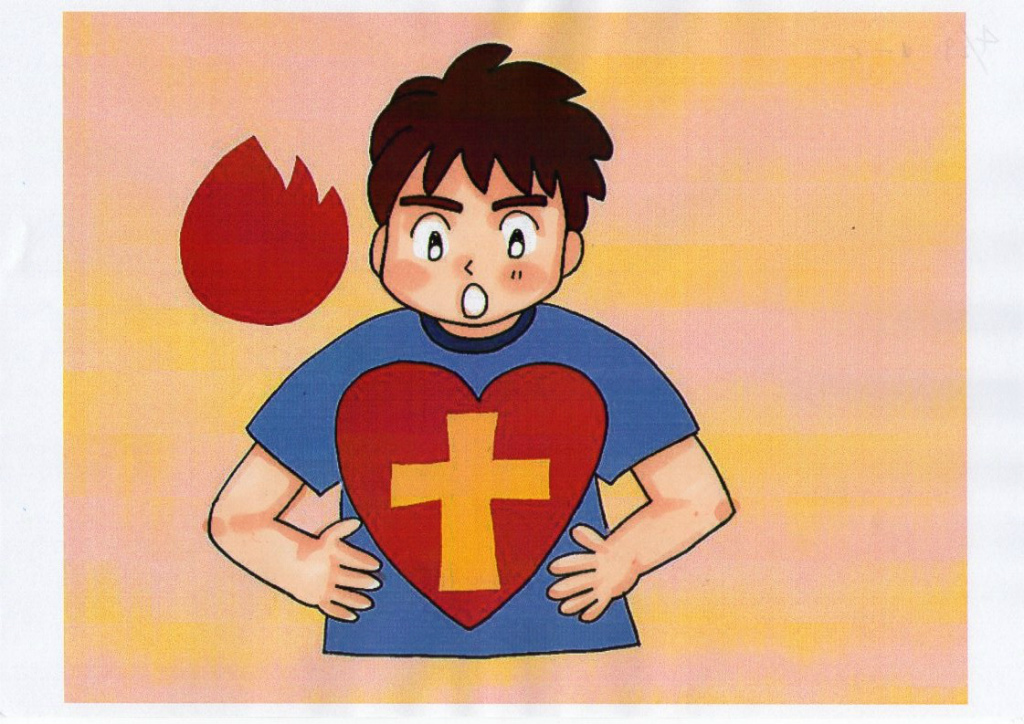 [Speaker Notes: ．　聖霊はイエス様を信じるすべての人々の内に住んでおられますＣ．　イエス様を信じた人は神様のものであってもはや自分自身のものではありません]
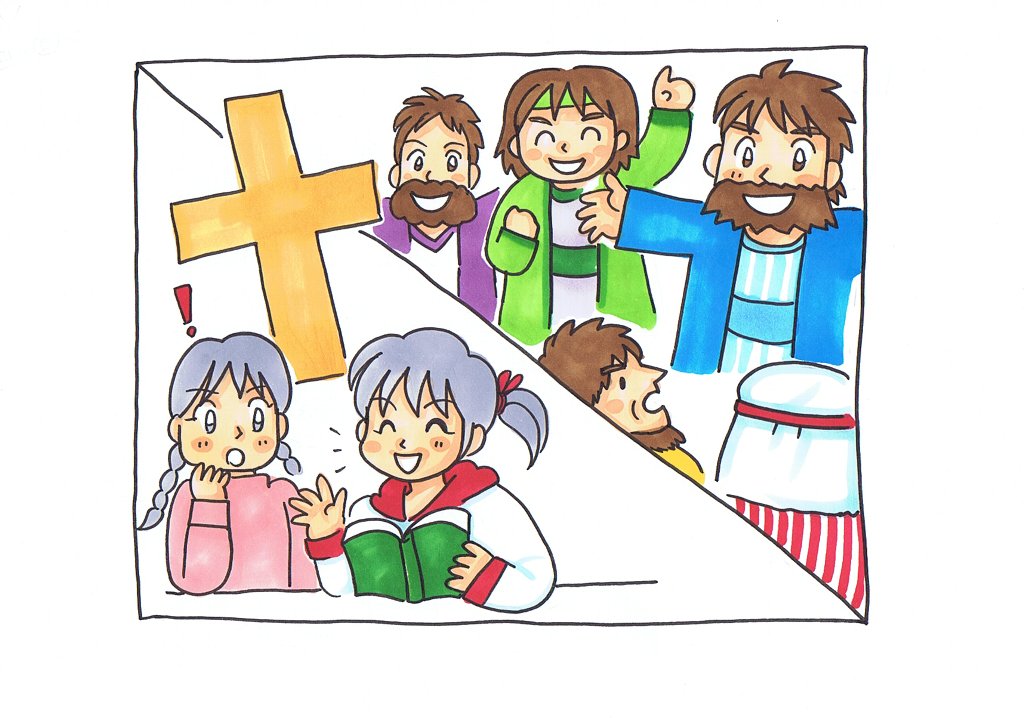 せいれいさま(パパ)が
ともいることをかんしゃます

せいれいさま　たすけてください

せいれいさま　みたしてください

せいれいさま
イエスのしょうにんとしてください